Ne pas diffuser 
aux joueurs en amont 
de l’exercice
EXERCICE DE CRISE CYBER JOP 2024
RETEX à Froid
1
SOMMAIRE
2
RETOUR SUR L’EXERCICE
3
PRINCIPES DIRECTEURS DE L’EXERCICE
1
Sensibiliser 
et mobiliser
Générer une crise cyber durant un moment clé des JOP2024
2
Attaquants motivés disposant de moyens, s’introduisant dans le SI via des collaborateurs / partenaires / administrateurs systèmes, s’appuyant éventuellement sur des vulnérabilités « 0-jour »
Nature 
de l’attaque cyber
Des attendus de gestion de crise à traiter, en lien avec les bonnes pratiques de résilience 
Des impacts métiers forts, liés aux principaux risques de l’opérateur, notamment de disponibilité, confidentialité et intégrité
3
Enjeux 
de résilience et impacts pour l’opérateur
4
Acteurs impliqués
Organisation de crise habituelle : 
Restreinte aux fonctions SI / RSSI pour le niveau C1
Etendue aux autres fonctions de l’opérateur pour les niveaux C2 et C3
4
OBJECTIFS PÉDAGOGIQUES DE L’EXERCICE
L’exercice de crise a pour multiples objectifs de vous : 

Exercer à la méthodologie de gestion de crise,
Préparer aux impacts spécifiques d’une crise d’origine cyber,
Tester et exercer votre réaction collective face à un défi majeur,
Questionner sur les dispositifs de continuité d’activité disponibles pendant la durée des jeux,
Identifier vos principales ressources de résolution face à une crise de cybersécurité,
Préparer aux enjeux de la communication de crise et les procédures de notification d’incident,
Exercer à répondre aux exigences légales et réglementaires, 
Identifier les principales failles de votre dispositif de sécurité des SI.
5
OBJECTIFS SPÉCIFIQUES DE L’EXERCICE
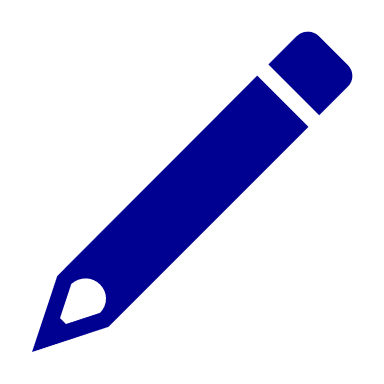 Page nécessitant des ajouts ou modifications de votre part en amont de la distribution du support de briefing aux joueurs
OBJECTIF
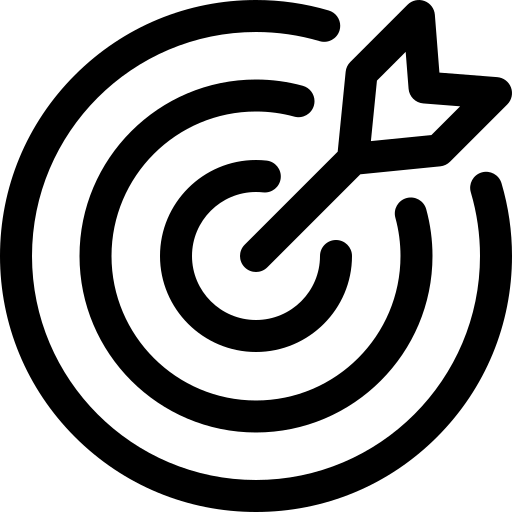 [compléter avec vos objectifs]
6
ORGANISATION DE LA CELLULE DE CRISE C1
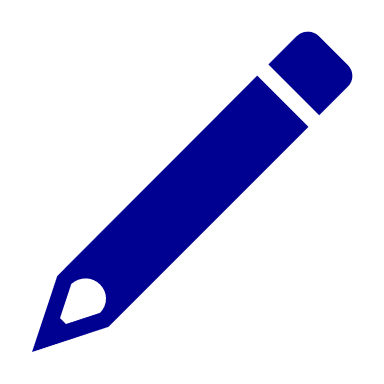 Simulation des tiers 
avec stimuli (*)

Interne : 
Collaborateurs
Directions métier
Personne réalisant une veille médiatique
…

Externe : 
ANSSI
Experts PRIS / Journal spécialisé / SIEM-SOC
Autorités compétentes (préfecture, ministère, etc.)
COJO (Paris 2024)
Média et Journalistes
Pirate informatique
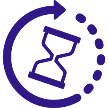 Durée de l’exercice : 2 heures
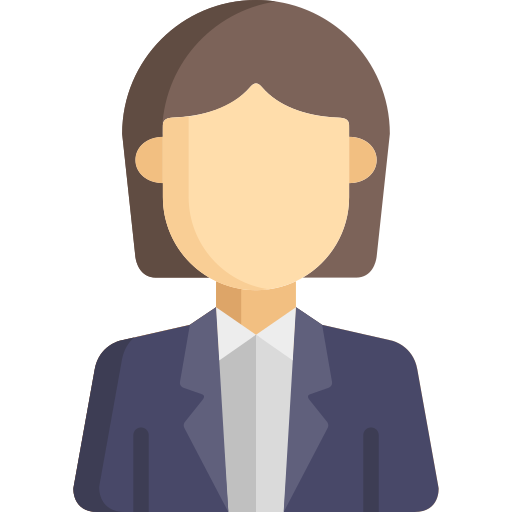 RSSI
(et chefs d’équipes)
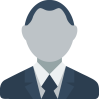 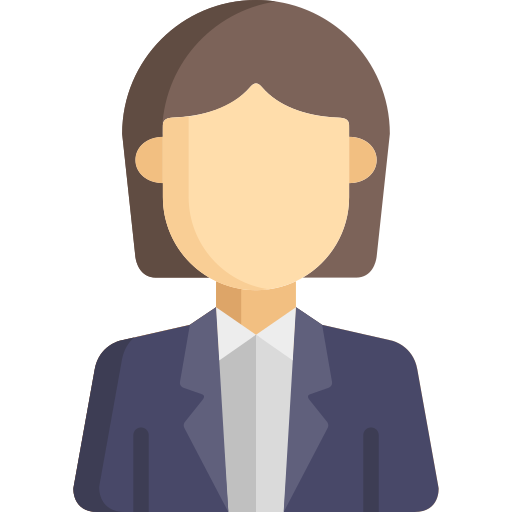 DSI
(et chefs d’équipes)
Cellule de crise centrale
Directeur 
Communication
[si la fonction est incarnée dans votre organisation]
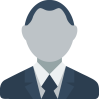 (RPCA)
[si la fonction est incarnée dans votre organisation]
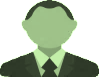 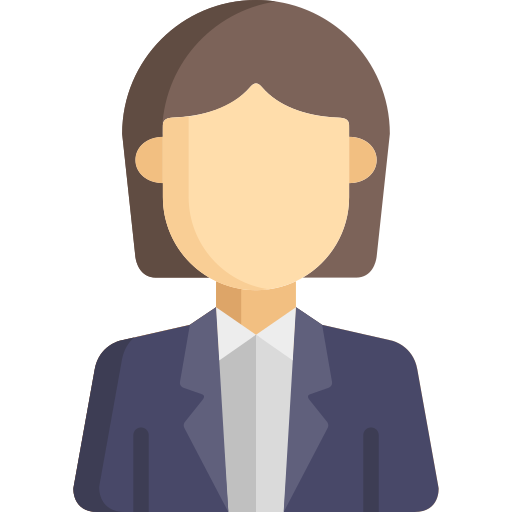 Joueur
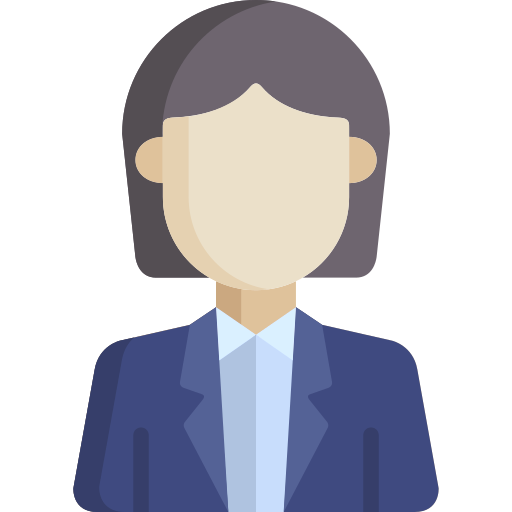 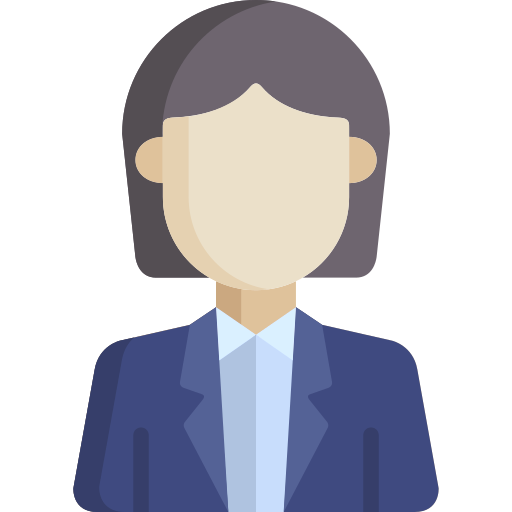 Animateur
(*) Eléments fournis à titre d’exemple, liste non exhaustive des tiers simulés pendant l’exercice
7
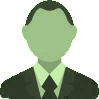 Observateur
ORGANISATION DES CELLULES DE CRISE C2
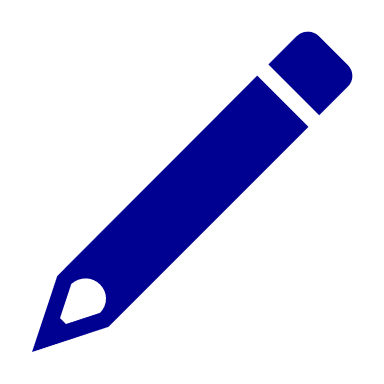 Simulation des tiers 
avec stimuli (*)
Interne : 
Collaborateurs
Directions métier
Personne réalisant une veille médiatique
Chargé du support/standard
Administrateurs systèmes

Externe : 
ANSSI
Experts PRIS / Journal spécialisé / SIEM-SOC
Autorités compétentes (préfecture, ministère, etc.)
COJO (Paris 2024)
Média et Journalistes
Pirate informatique
Utilisateur et spectateur
Durée de l’exercice : 3 heures
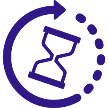 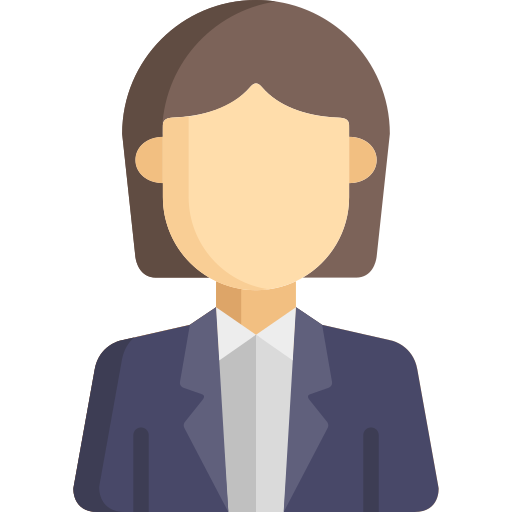 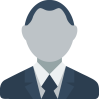 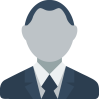 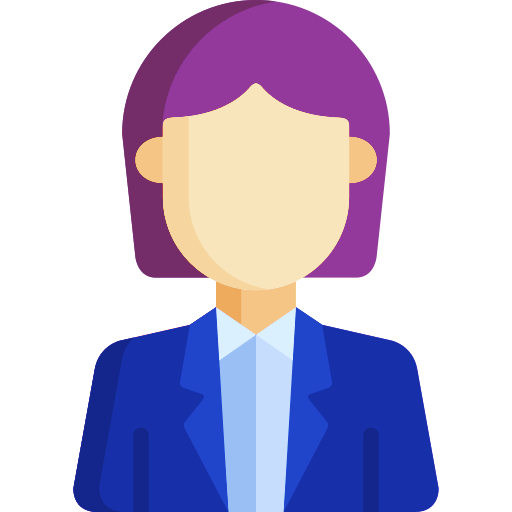 DRH
Responsable(s)
métier
DG
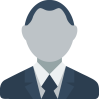 Cellule de crise stratégique
Cellule de crise opérationnelle IT/SSI
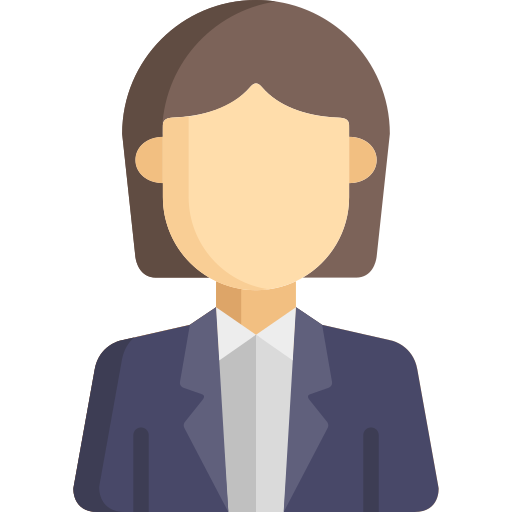 Responsables
IT / SSI
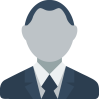 DSI
Directeur 
Juridique
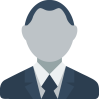 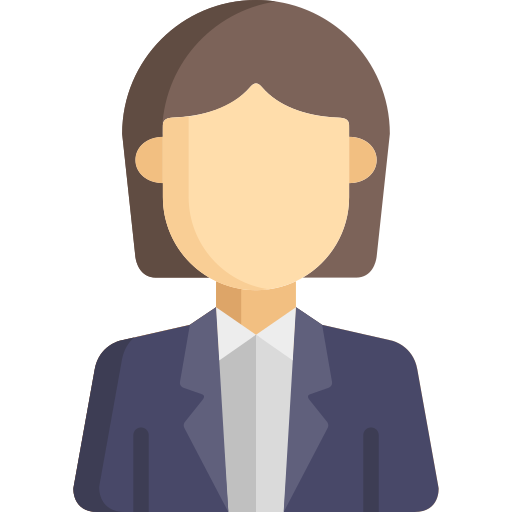 RSSI
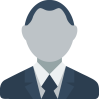 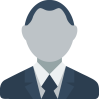 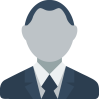 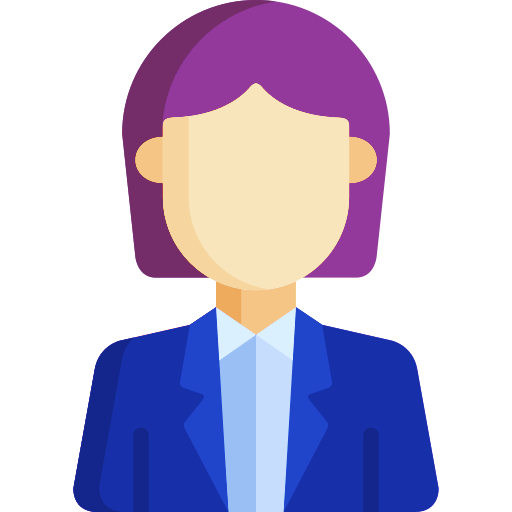 Observateur
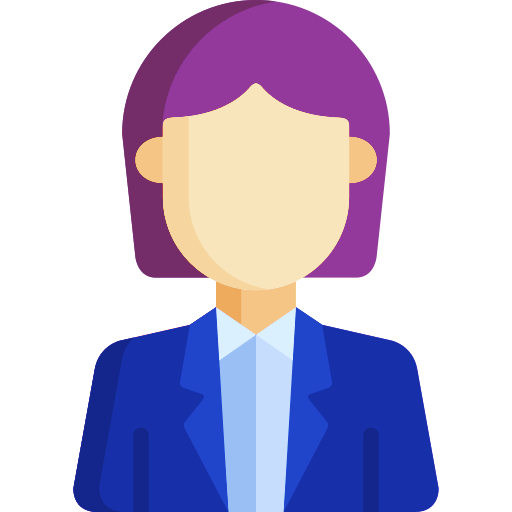 Directeur
Communication
Secrétaire de crise
Secrétaire de crise
PRIS
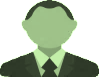 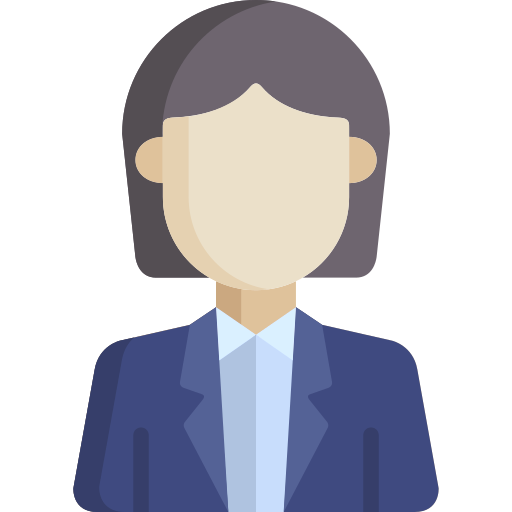 ANIMATION
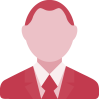 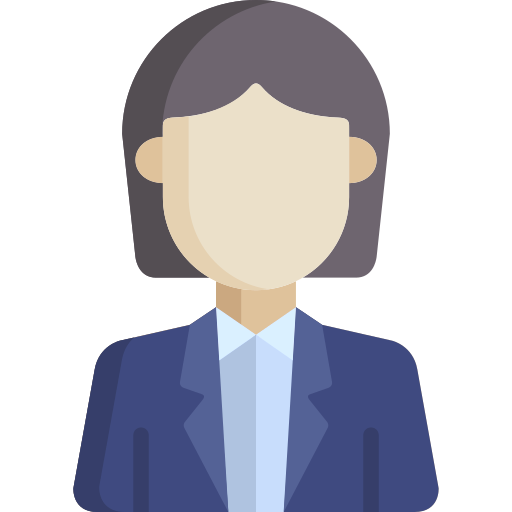 (*) Eléments fournis à titre d’exemple, liste non exhaustive des tiers simulés pendant l’exercice
8
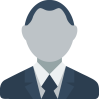 Joueur
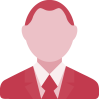 Animateur
ORGANISATION DES CELLULES DE CRISE C3
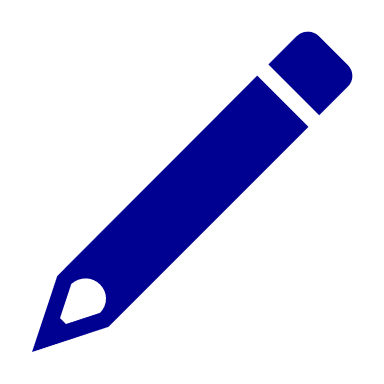 Simulation des tiers 
avec stimuli (*)
Interne : 
Collaborateurs
Directions métier
Personne réalisant une veille médiatique
Chargé du support/standard
Administrateurs systèmes
Responsable sureté

Externe : 
ANSSI
Experts PRIS / Journal spécialisé / SIEM-SOC
Assurance cybersécurité
Autorités compétentes (préfecture, ministère, etc.)
COJO (Paris 2024)
Média et Journalistes
Pirate informatique
Utilisateur et spectateur
Fournisseur de services
Durée de l’exercice : 5,5 heures
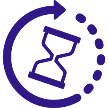 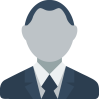 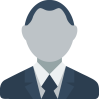 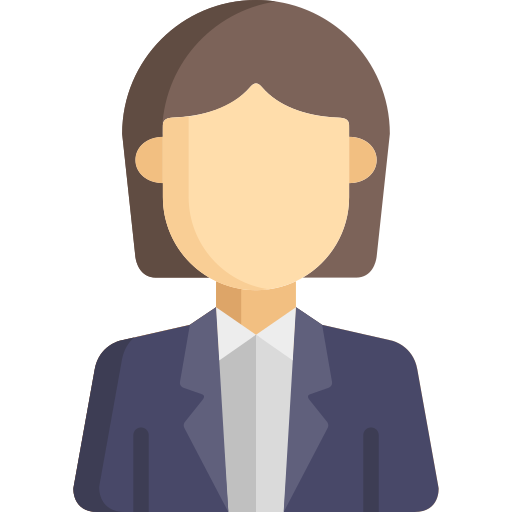 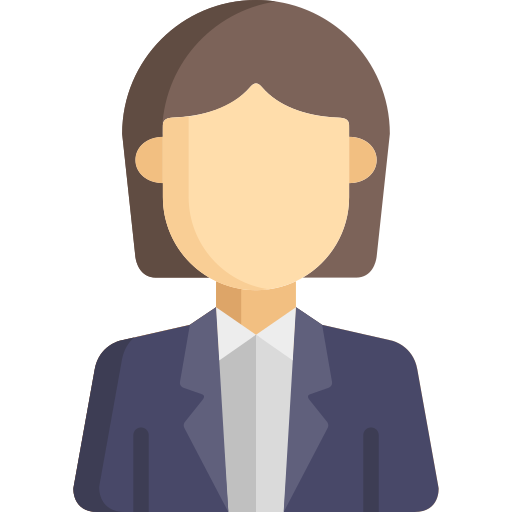 Responsables
IT / SSI
DRH
Responsable(s)
métier
DG
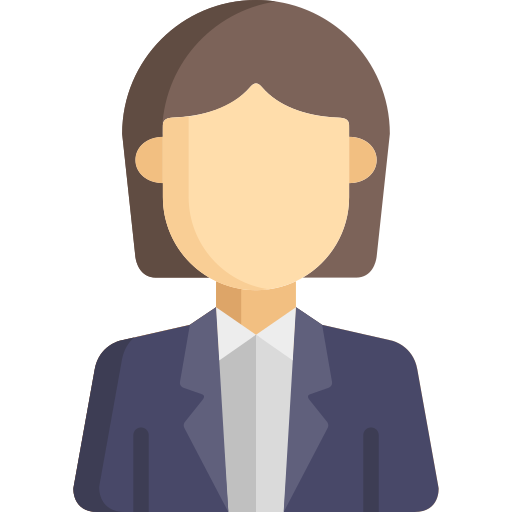 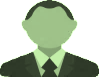 Cellule de crise stratégique
Cellule de crise opérationnelle IT/SSI
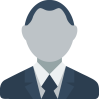 Directeur 
Juridique
DSI
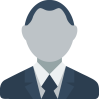 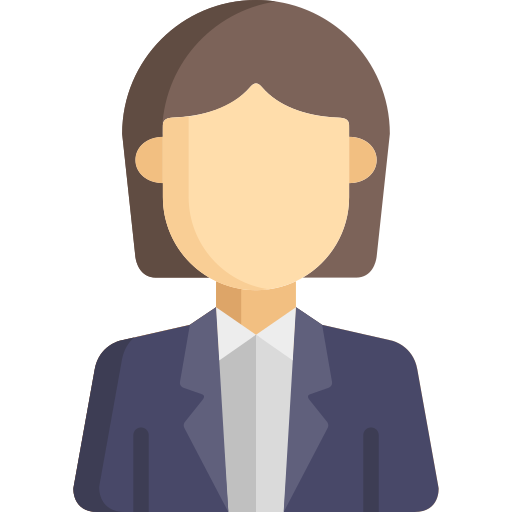 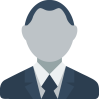 Directeur
Communication
RSSI
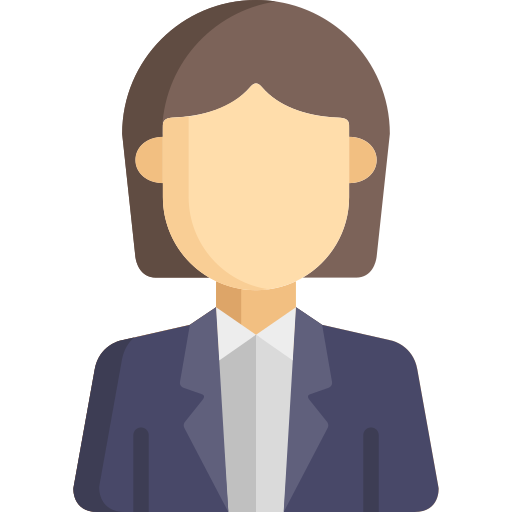 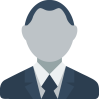 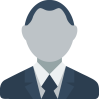 PRIS
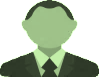 Secrétaire de crise
Secrétaire de crise
Directeur 
Financier
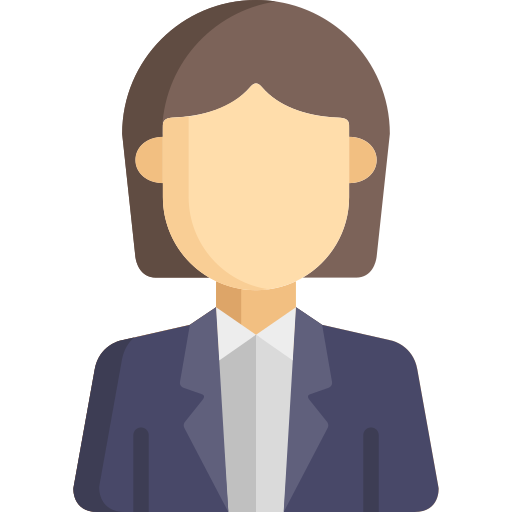 Joueur
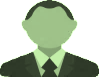 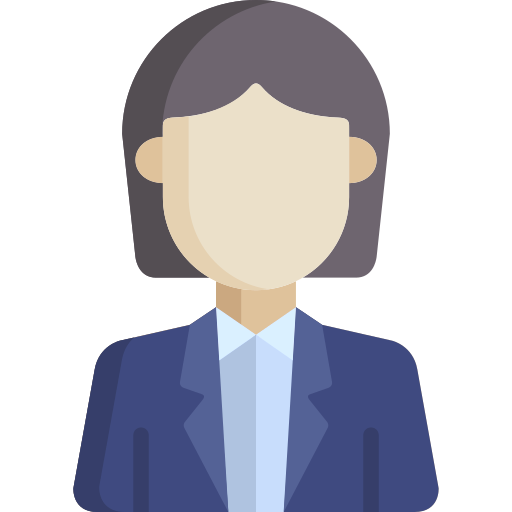 ANIMATION
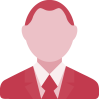 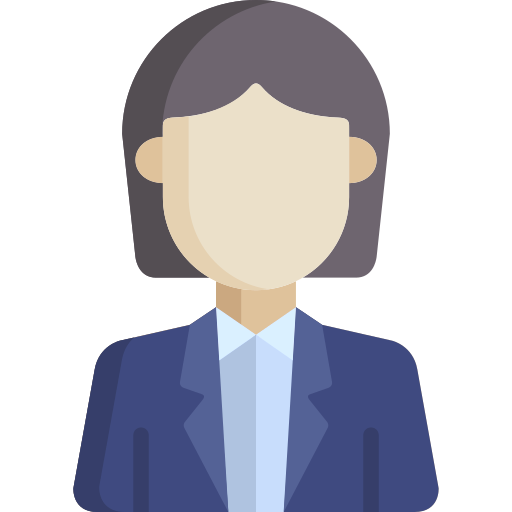 (*) Eléments fournis à titre d’exemple, liste non exhaustive des tiers simulés pendant l’exercice
9
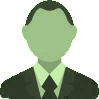 Observateur
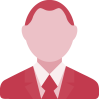 Animateur
JOUEURS DE L’EXERCICE (C1)
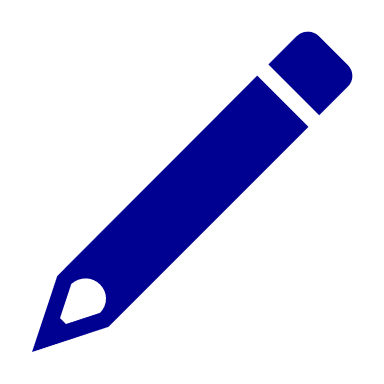 Cellule de crise centrale
Plus de [xxx] personnes mobilisées pour l’animation et l’observation.
[Compléter les noms et fonctions des joueurs]
10
PARTIES PRENANTES DE L’EXERCICE (C2 & C3)
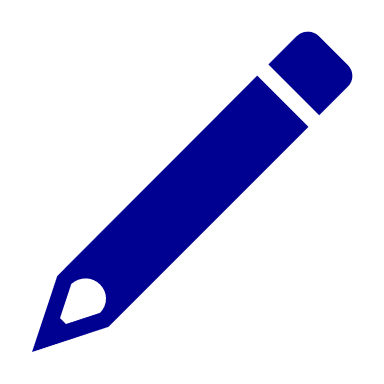 Cellule de crise stratégique
Cellule de crise opérationnelle
Plus de [xxx]  personnes mobilisées pour l’animation et l’observation.
[Compléter les noms et fonctions des joueurs]
11
RETOUR SUR LE SCÉNARIO
En amont de l’évènement sportif :
La méthode utilisée pour permettre une introduction sur le système d’information se fera par le biais de 4 possibilités différentes : 
Hameçonnage d’un salarié, Clé USB piégée, exploitation d’une vulnérabilité « 0-jour », corruption d’un prestataire
Nous sommes le jour d’un grand évènement sportif dans le cadre des JOP2024. Votre organisation accueille et participe à cet évènement de grande ampleur et se retrouve sous le feu des projecteurs : la compétition est retransmise en direct à la télévision.
01
02
03
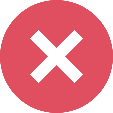 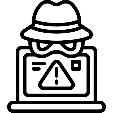 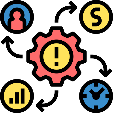 Dysfonctionnements applicatifs
Soupçons de cyber attaque et demandes d’investigations de la part du management
Impacts “en cascade” liés à la cyber attaque
Des utilisateurs constatent des dysfonctionnements sur les applications permettant d’assurer le bon déroulé de l’évènement. 
Exemple : Accessibilité aux caméras, accès à de la documentation, site web inaccessible.
Après de nombreuses plaintes utilisateurs, le management décide d’investiguer sur les raisons des indisponibilités constatées.
Les gestionnaires de la crise reçoivent des demandes de la part des collaborateurs sur la résolution des impacts 
et les contournements à mettre en place.
06
04
05
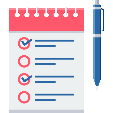 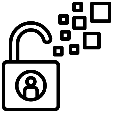 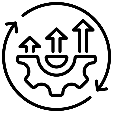 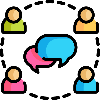 Fuite de données et enjeux de communication
Définition d’une stratégie de continuité et de reprise d’activité
Gestion juridique, résolution de la crise et plan d’action
Publication sur le dark web de données confidentielles issues des applications critiques. Réaction en chaîne des médias pour obtenir des informations sur la crise en cours. Les autorités publiques souhaitent avoir l’assurance que la situation est maîtrisée.
Elaboration d’une stratégie de continuité / reprise d’activité 
par les gestionnaires de crise.
Organisation du dépôt de plainte auprès des autorités compétentes
Vérification des impacts sur l’évènement de la journée  (sécurité des participants, diffusion, etc.) 
Définition d’un plan d’action sur la supervision du SI.
Date
Titre de la présentation - Date -
12
2.  ENJEUX DE Résilience à évaluer
13
ENJEUX DE RÉSILIENCE À ÉVALUER (NIVEAUX 1, 2 & 3)
14
ENJEUX DE RÉSILIENCE À ÉVALUER (NIVEAUX 2 & 3)
15
ENJEUX DE RÉSILIENCE À ÉVALUER (NIVEAU 3)
16
3.  Synthèse DES Résultats DE     L’EXERCICE
17
SYNTHÈSE GLOBALE DE L’EXERCICE
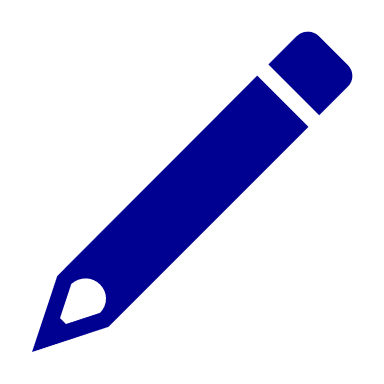 Axes d’amélioration
Points forts
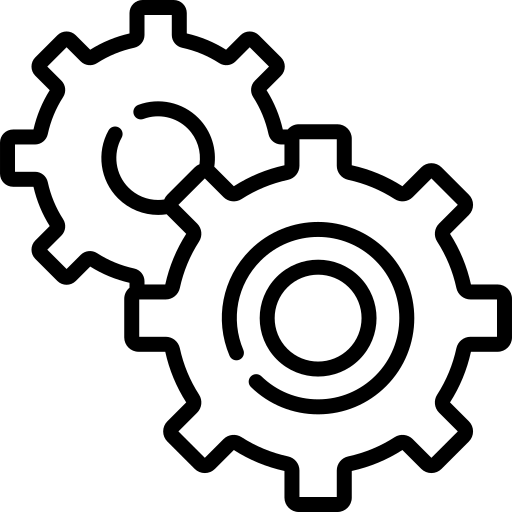 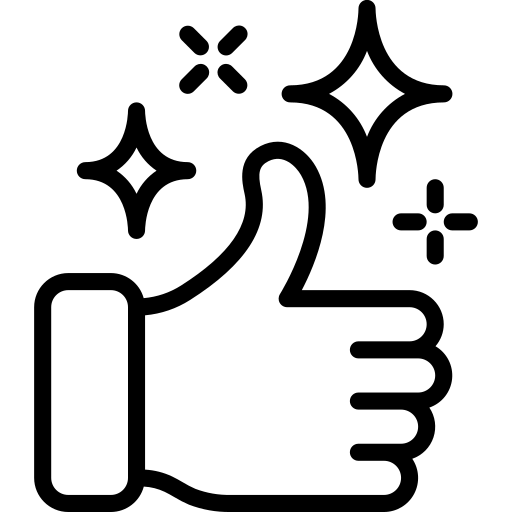 [à compléter]
[à compléter]
18
FAITS MARQUANTS
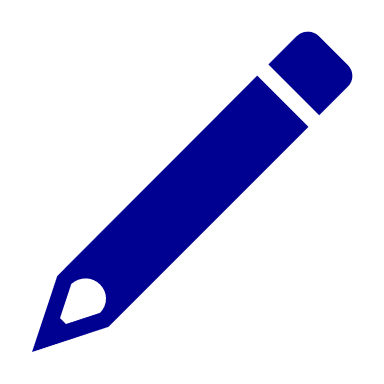 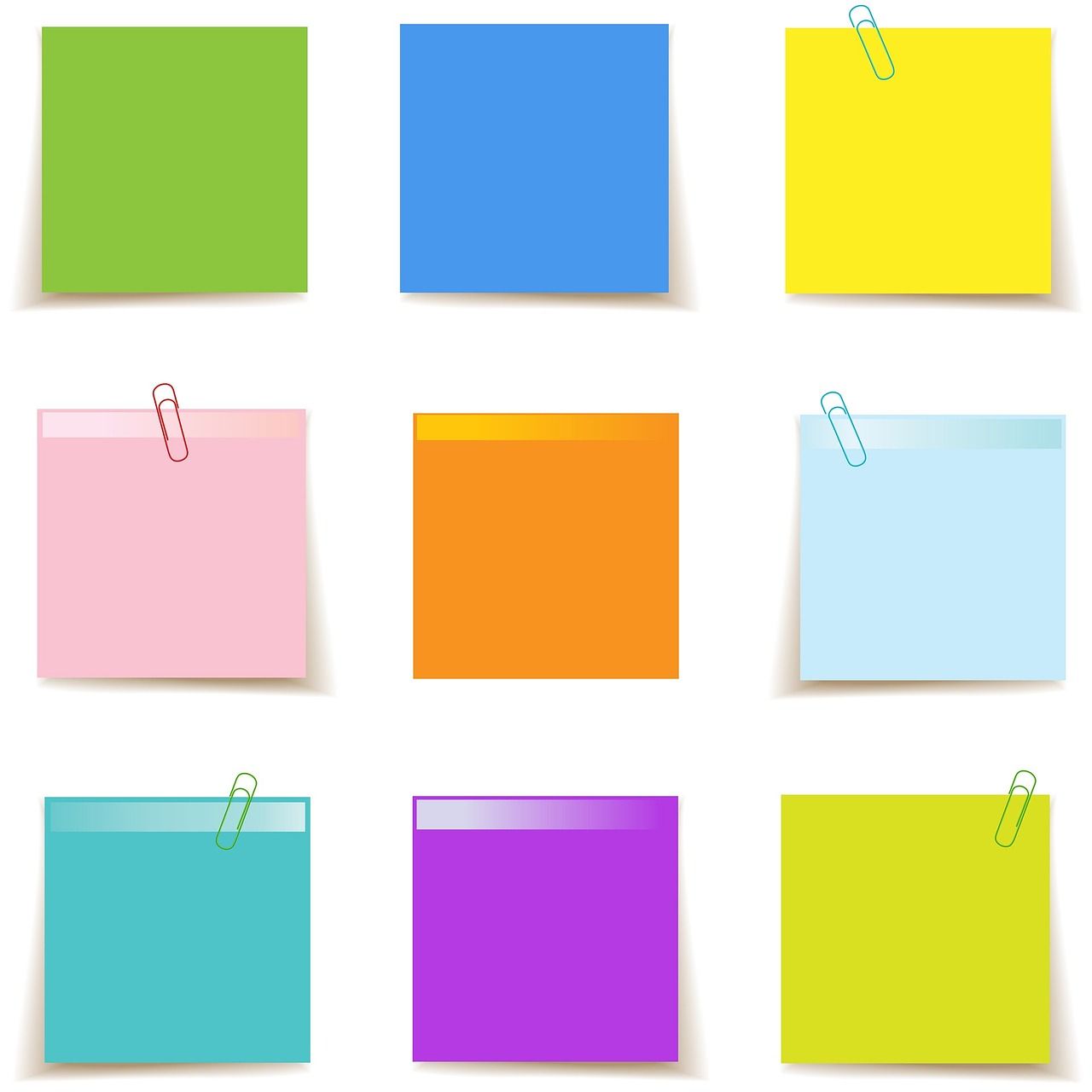 [à compléter]
[à compléter]
[à compléter]
[à compléter]
[à compléter]
[à compléter]
19
4.  Résultats Détaillées
20
RÉSULTATS DÉTAILLÉS : JOUEUR
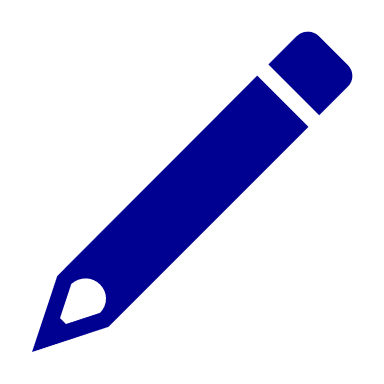 Cellule de crise décisionnelle
Point de vue joueur
[à compléter]
21
RÉSULTATS DÉTAILLÉS : JOUEUR
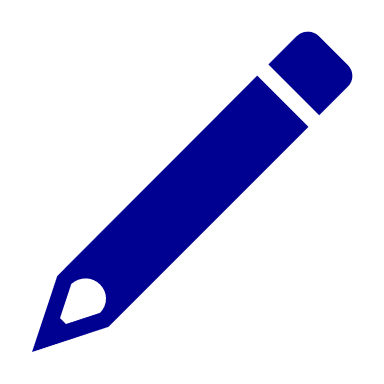 Cellule de crise opérationnelle
Point de vue joueur
[à compléter]
22
RÉSULTATS DÉTAILLÉS : ANIMATEUR
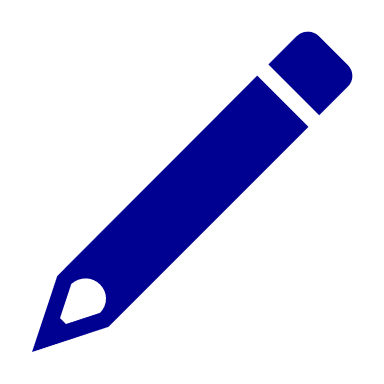 Cellule d’animation
Point de vue animateur
[à compléter]
23
RÉSULTATS DÉTAILLÉS : OBSERVATEUR
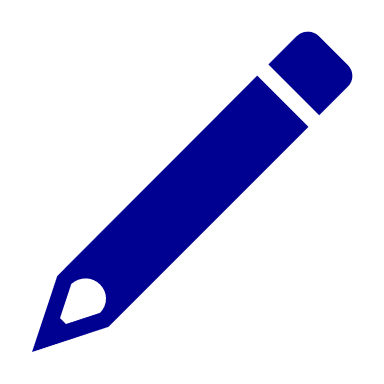 Cellule de crise décisionnelle
Point de vue observateur
[à compléter]
24
RÉSULTATS DÉTAILLÉS : OBSERVATEUR
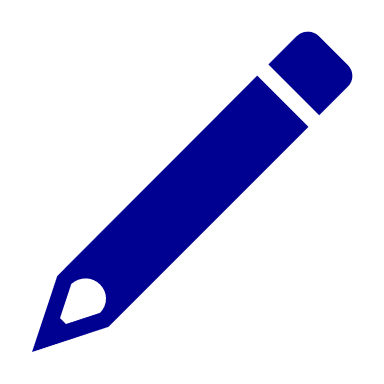 Cellule de crise opérationnelle
Point de vue observateur
[à compléter]
25
RÉSULTATS DÉTAILLÉS : OBSERVATEUR
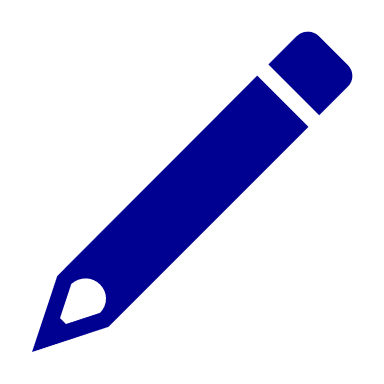 Cellule d’animation
Point de vue observateur
[à compléter]
26
5. élaboration D’un plan d’action
27
ÉLABORATION D’UN PLAN D’ACTION
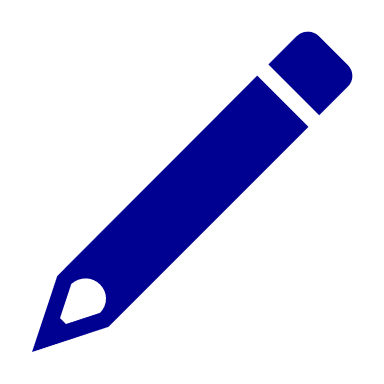 [à compléter]
28
MERCI DE VOTRE PARTICIPATION!
29